APRIL 8, 2025
Enhancing YourInvestment Program & Portfolio Strategies
Nick vaccari, CtP REGIONAL DIRECTOR, ADVISORY SERVICES
BARRY BAUGHIErDirector, Advisory Services
Today’s Discussion Leaders
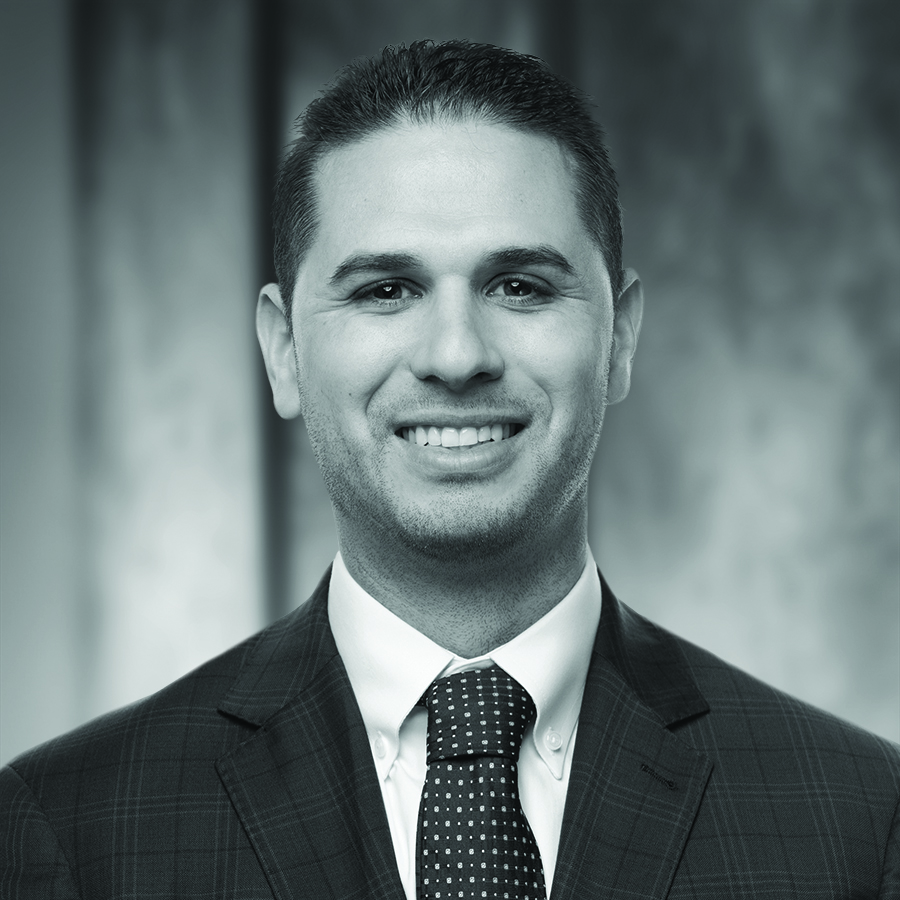 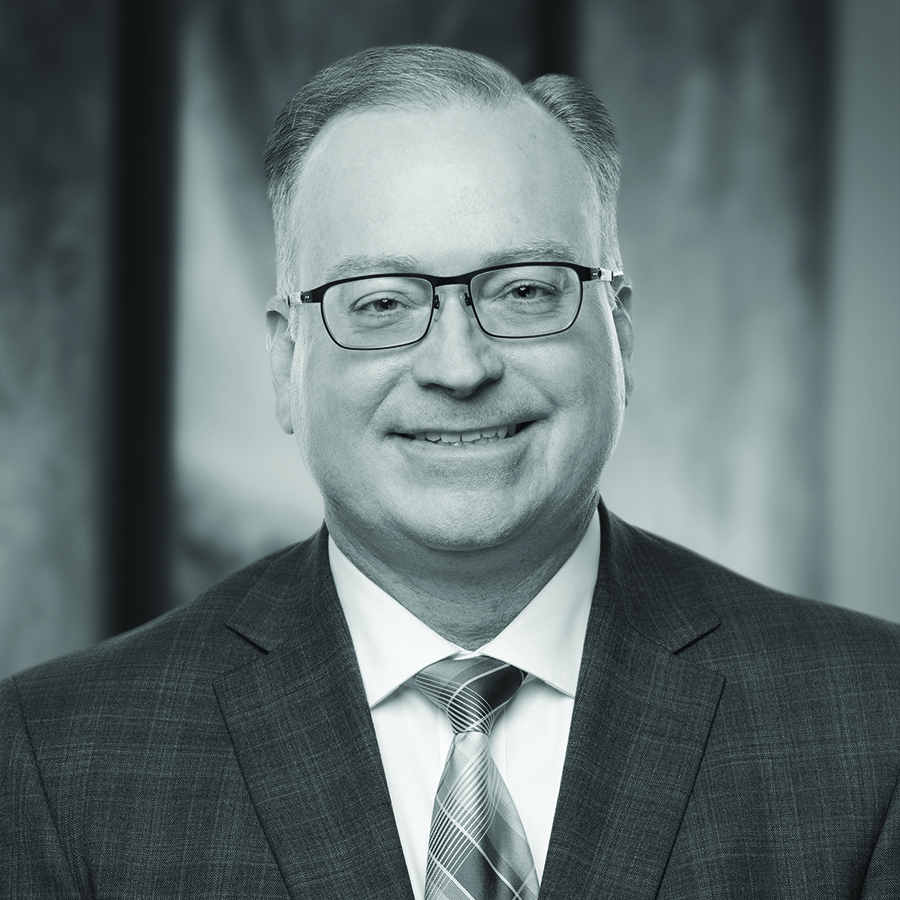 BARRY BAUGHIER
Regional DirectorAdvisory Services
NICK VACCARI, CTP®️
Regional DirectorAdvisory Services
Agenda
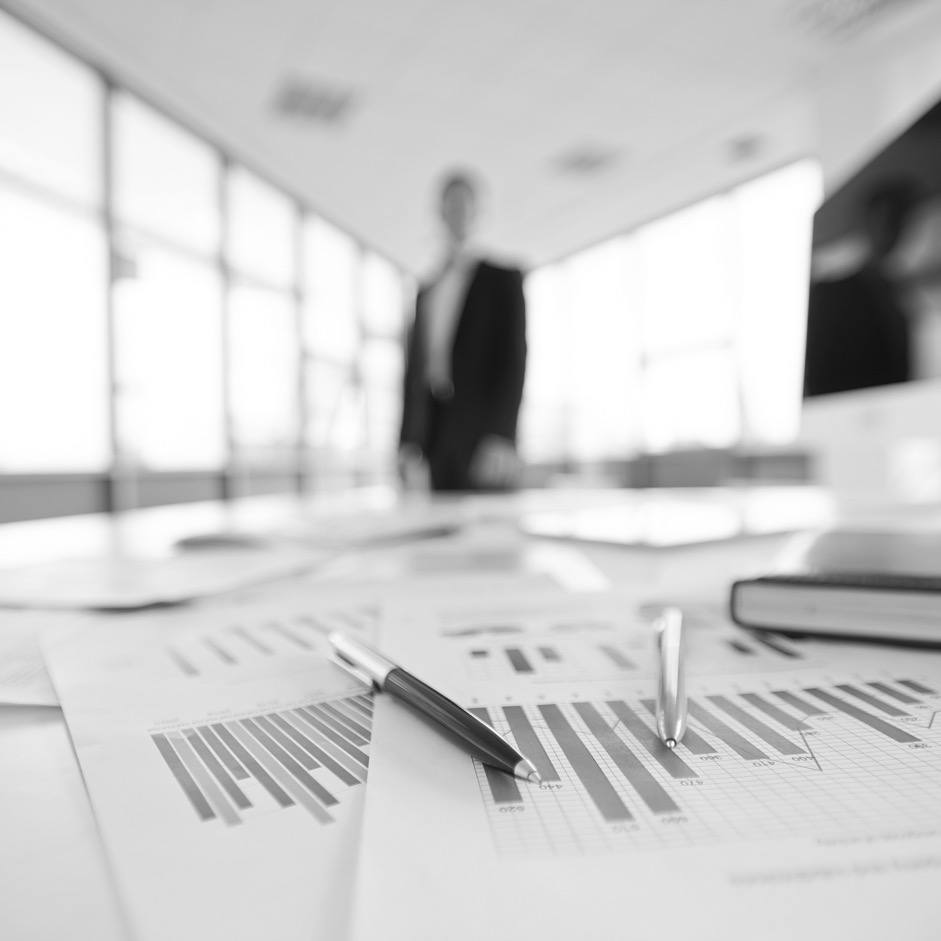 Investment Plan
Cash Flow Planning
Cost of Liquidity
Investment Strategies
Economic Update
3
FOR INFORMATIONAL PURPOSES ONLY. SEE IMPORTANT DISCLOSURES AT THE END OF THE PRESENTATION.
Investment Plan
Can Anyone Time the Market Accurately Over the Long Run?
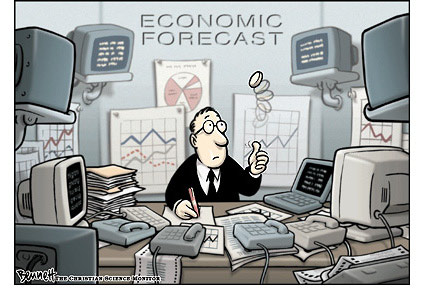 “The only function of economic (and interest rate) forecasting is to make astrology look respectable.”  
JOHN KENNETH GALBRAITH Economist
“ The Federal Reserve is currently not forecasting a recession.”
BEN BERNANKEFormer Fed ChairJanuary 10, 2008
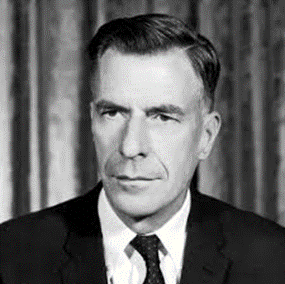 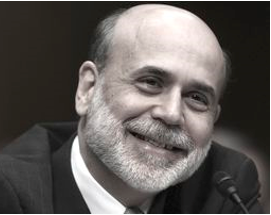 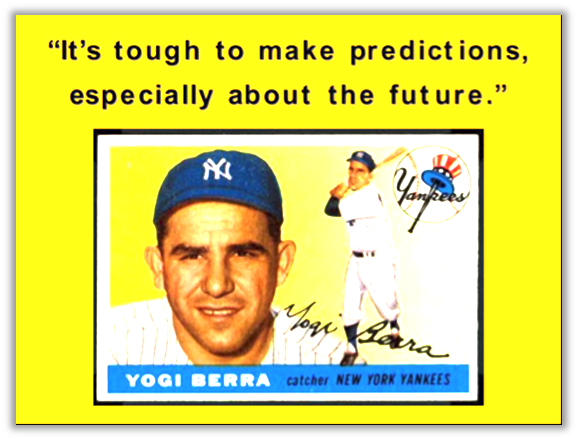 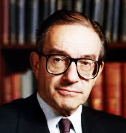 “It’s tough to make predictions, especially about the future.”
YOGI BERRANew York Yankees
“Our ability to forecast is limited.”
ALAN GREENSPAN Former Fed ChairNovember 2019
Source: Federal Reserve, Google
FOR INFORMATIONAL PURPOSES ONLY. SEE IMPORTANT DISCLOSURES AT THE END OF THE PRESENTATION.
How Good are You at Predicting Future Events?
CASH FLOW TIMING
6
FOR INFORMATIONAL PURPOSES ONLY. SEE IMPORTANT DISCLOSURES AT THE END OF THE PRESENTATION.
Primary Objectives of Investment Programs
7
FOR INFORMATIONAL PURPOSES ONLY. SEE IMPORTANT DISCLOSURES AT THE END OF THE PRESENTATION.
Investment Policy versus Investment Plan
Policy
Plan
Portfolio
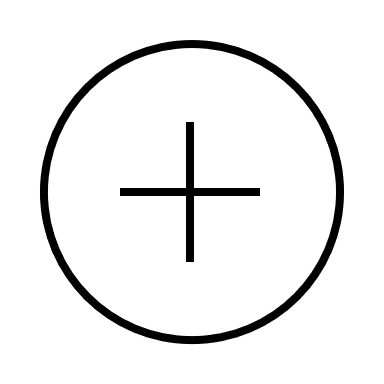 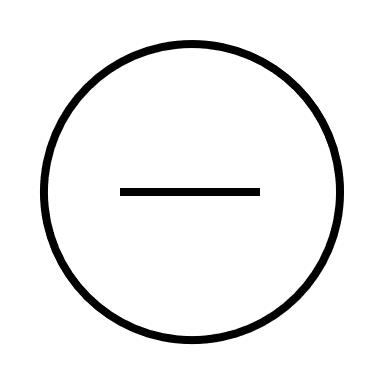 8
FOR INFORMATIONAL PURPOSES ONLY. SEE IMPORTANT DISCLOSURES AT THE END OF THE PRESENTATION.
Opportunity to Create Longer-term Certainty
Short-term interest rates topping out? 
Opportunity to lock in high interest rates for the long-term 
Creates budgetary certainty for the long-term
AS OF 7/31/2024 SOURCE BLOOMBERG. Average LGIP represented by LGIP7D Net Index.
9
FOR INFORMATIONAL PURPOSES ONLY. SEE IMPORTANT DISCLOSURES AT THE END OF THE PRESENTATION.
Hypothetical Illustration:Value of a Long-term Plan
Growth of $50 million ($)
Monthly Yield Comparison (%)
$78,486,607
$70,610,197
$68,930,592
The hypothetical chart does not project investment income from any investment or portfolio and is intended solely to illustrate that portfolios comprised of longer duration securities will produce more income over time than portfolios utilizing shorter durations over the selected period. Yield assumptions were developed with the benefit of hindsight and the securities purchased for such an account may generate more or less than the illustrated yield. Clients cannot invest directly in these indexes and the actual yield for any portfolio invested consistently with the illustration will vary from the hypothetical data shown here. Unmanaged Index returns do not reflect any advisory fees or expenses
ILLUSTRATION IS HYPOTHETICAL IN NATURE, DOES NOT REFLECT ACTUAL INVESTMENT RESULTS, AND DOES NOT GUARANTEE FUTURE RETURNS. Charts illustrate the yield and related performance of three sample yield curves over time. Growth of $50 million chart assumes reinvestment of monthly income. LGIP 7D Yield represents the S&P LGIP Index of rated LGIP programs that maintain a stable net asset value of $1 per share. The 2 Yr and 5 Yr Rolling Yield figures represent the constant maturity yield on Treasury securities at the indicated maturity derived from the daily yield curve for non-inflation indexed Treasury securities
10
1010-MPF-3/10/2025
What Can You Do?
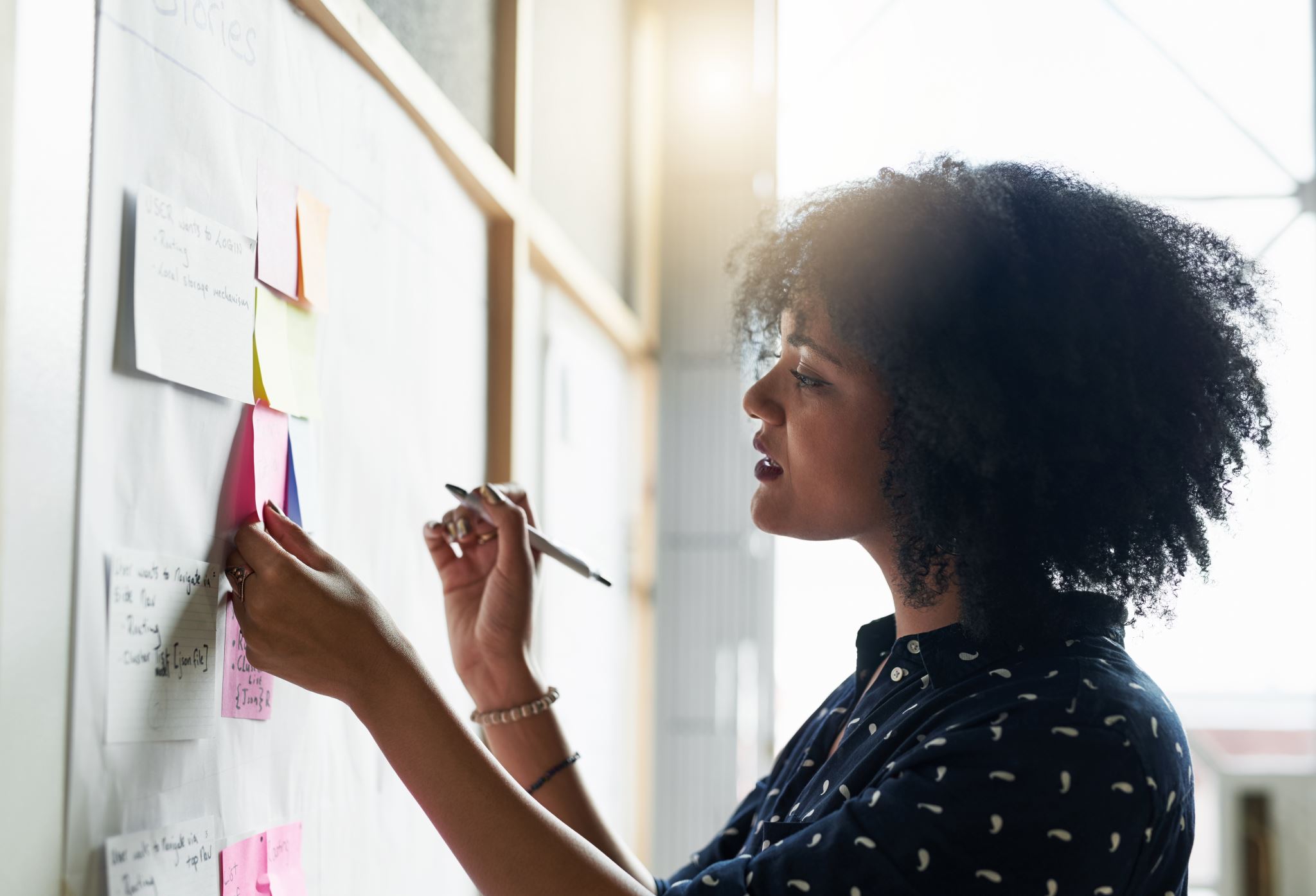 Have a Plan.
SOURCE: FDIC
11
FOR INFORMATIONAL PURPOSES ONLY. SEE IMPORTANT DISCLOSURES AT THE END OF THE PRESENTATION.
Cash Flow Planning
The Investment Portfolio
The only place in local government where revenue can be generated without assessing taxes or fees
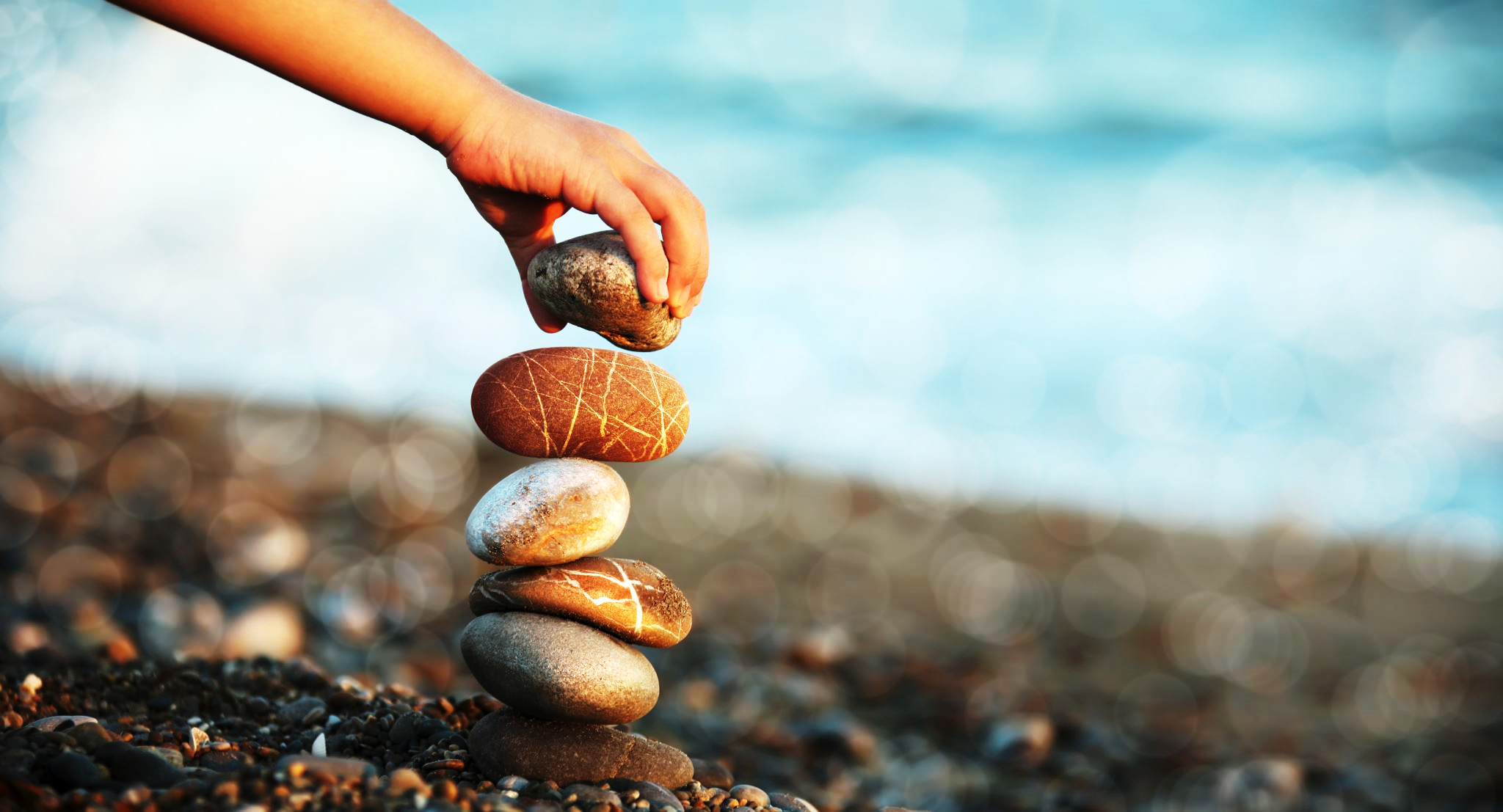 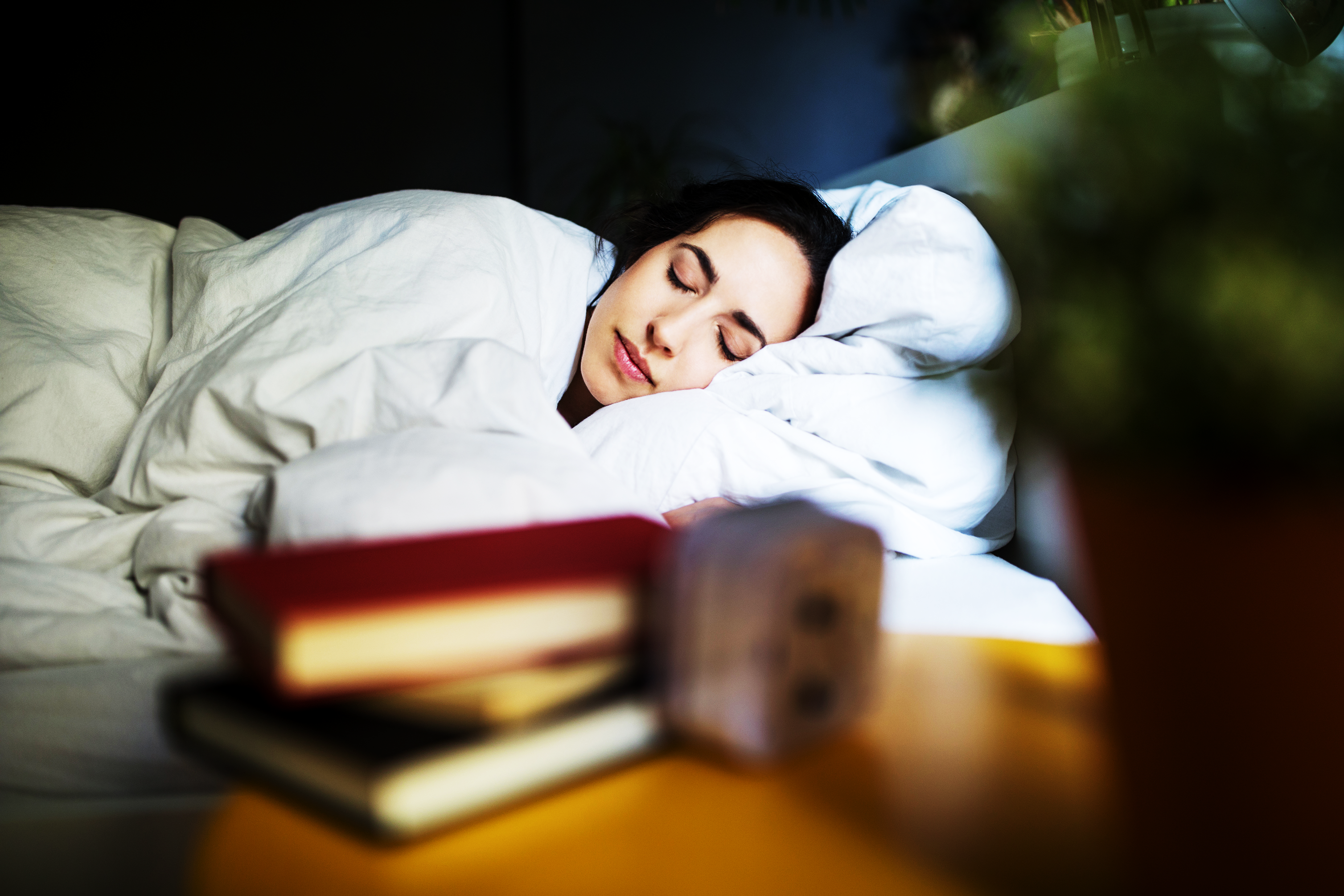 Budget Stability of Investment Income
Sleep AdjustedReturns
FOR INFORMATIONAL PURPOSES ONLY. SEE IMPORTANT DISCLOSURES AT THE END OF THE PRESENTATION.
Cash Allocation
CASH $1 million
CASH 
$5 million
LIQUIDITY RESERVE
$3 million • Earning 4.00%
LIQUIDITY RESERVE
$11 million • Earning 4.00%
CORE
$16 million • Earning 4.00%
CORE
$4 million • Earning 4.00%
PROJECTED ADDITIONAL EARNINGS OF $160,000
14
FOR INFORMATIONAL PURPOSES ONLY. SEE IMPORTANT DISCLOSURES AT THE END OF THE PRESENTATION.
Cash Flow Analysis
Historical Data
Cash Reserves20%
Core Portfolio80%
15
FOR INFORMATIONAL PURPOSES ONLY. SEE IMPORTANT DISCLOSURES AT THE END OF THE PRESENTATION.
Operating Fund Portfolio Maturity Structure
A more stable investment income budget
Source: Meeder Public Funds
FOR INFORMATIONAL PURPOSES ONLY. SEE IMPORTANT DISCLOSURES AT THE END OF THE PRESENTATION.
The Cost of Liquidity
“It’s free as long as I keep some money there.”
“They don’t charge me anything.”
“I don’t think I get charged for that.”
“I’ve never seen a bill.”
Boxed items are intended to be excerpts from documents
Direct Costs: Where Can I Look to Find the Fees?
Information Statement
Annual Report
Liabilities
Administration and Investment Advisory Fees	               $X,XXX,XXX
Fees and Expenses
The Trust has entered into an arrangement with XYZ whereby XYZ is paid a fee, calculated daily and paid monthly, at an annual rate of up to 0.12% (12 basis points) of the individual investment of each Participant.
How Local Government Investment Pools Respond to Falling Rates
Source: Bloomberg, S&p Global Ratings
Incidental Costs
How Rate Cuts Effect Earnings Credit Rates
Today
3.5% earnings credit rate
$100,000 annual banking fees
Required balance to offset fees
$100,000/3.5% = $2,857,143
2% Rate Cut
1.5% earnings credit rate
$100,000 annual banking fees
Required balance to offset fees
$100,000/1.5% = $6,666,667
Opportunity Costs
How Interest Rates React to Fed Rate Cuts
Source: Bloomberg
[Speaker Notes: Speak to how much Fed has cut in the past…when they move overnight rates it has an effect on longer-term rates as well.  The opportunity to lock in high rates goes away.  We know today that longer-term rates have already started dropping…the question is how much they fall.

Average drop of 450 basis points]
Investment Strategies
Who Will Help You Invest?
Know the types of service providers and perform due diligence before investing
Investment Pools
Know the underlying investments in the program
Look over the annual report
Understand how program works
Banks
Make sure they understand nuances of public entities
Work with banks you know and trust and with strong financials
Investment Advisors
Acts as a fiduciary in the client’s best interest
Who do they work with?
What are their credentials?
Check them out:   www.investor.gov
Brokers
Recommends suitable investments
Who do they work with?
What do they do and how much do they charge?
Check them out:   www.finra.org
Interest Rate Outlook
As markets change, so should your investment strategy
Uncertain
Maintain average maturity
Diversification across security types
Rising Rates
Reduce average maturity
Frequent short-term maturities
Falling Rates
Increase average maturity
Favorable to longer dated maturities
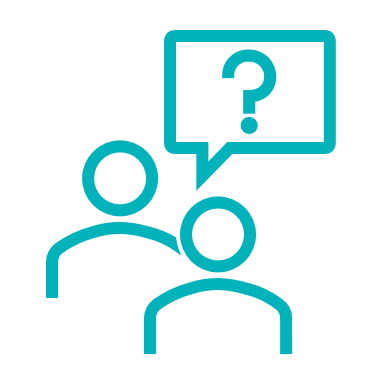 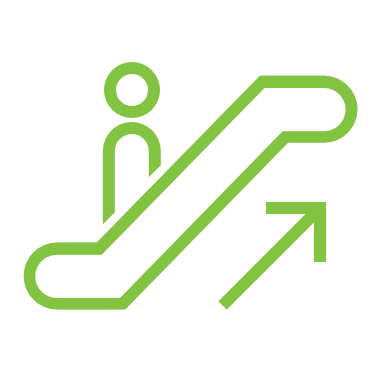 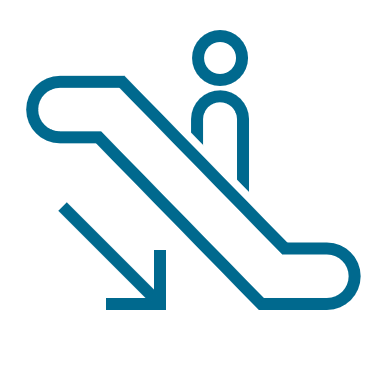 Short-term Portfolio
SOURCE: MEEDER PUBLIC FUNDS. FOR ILLUSTRATIVE PURPOSES ONLY.
26
Breakeven Analysis: 5-Year versus 1-Year Investment
$195,000-$42,000 = $153,000

 $153,000/4 = $38,250 Per Year
 $38,250/$1,000,000 = 3.825%
What’s my breakeven rate?
SOURCE: MEEDER PUBLIC FUNDS. FOR ILLUSTRATIVE PURPOSES ONLY.
FOR INFORMATIONAL PURPOSES ONLY. SEE IMPORTANT DISCLOSURES AT THE END OF THE PRESENTATION.
Laddered Portfolio
SOURCE: MEEDER PUBLIC FUNDS. FOR ILLUSTRATIVE PURPOSES ONLY.
28
Strategic Portfolios
SOURCE: MEEDER PUBLIC FUNDS. FOR ILLUSTRATIVE PURPOSES ONLY.
FOR INFORMATIONAL PURPOSES ONLY. SEE IMPORTANT DISCLOSURES AT THE END OF THE PRESENTATION.
29
Hypothetical Portfolio Illustration
Sample Portfolio
Sample Asset Allocation
Sample Maturity Distribution
portfolio Illustration is hypothetical in nature, does not reflect actual investment results, and does not guarantee future returns. The Portfolio Illustration projects the weighted average yield of a hypothetical portfolio invested on the date shown and allocated across the indicated asset classes and maturities.
30
Value in Commercial Paper
Source: Bloomberg as of mm/dd/yyyy.Note: commercial paper yields are annualized by multiplying by 365 and dividing by 360 to compare with T-bills using the same day count basis
31
[Speaker Notes: Update closer to webinar]
Is Now a Good Time to Implement?
Source: Bloomberg
Market Update
[Speaker Notes: MOVE TO THE BACK]
“FIGEY” Model of Interest Rates
Fed, Inflation, Growth, Employment, Yields
Employment
Yields
Fed Policy
Inflation
Growth (GDP)
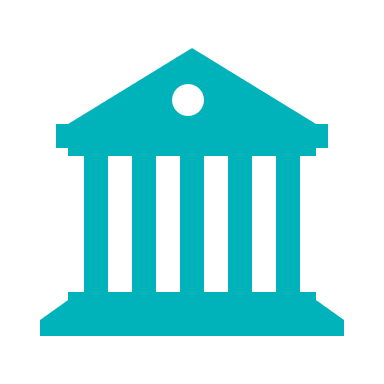 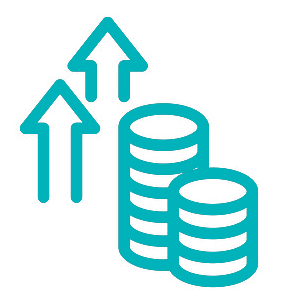 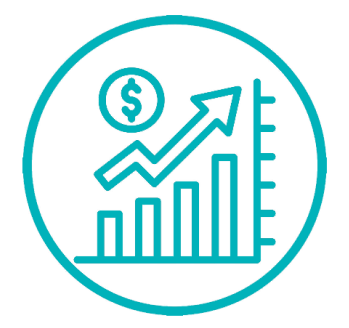 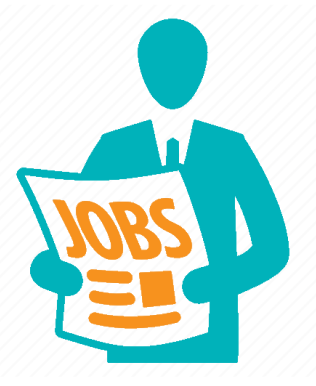 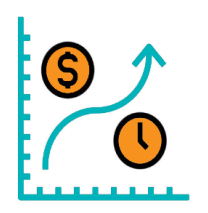 U.S. Treasury Yields/Rates 
Primarily a function of Federal Reserve policy, inflation, economic growth, and employment.

Shorter-Term Yields 
Highly correlated with the Fed Funds rate set by the Fed’s Federal Open Market Committee (FOMC).

Intermediate-Term and Longer-Term Yields 
More correlated to the expected future rates of inflation, economic growth, and the unemployment rate.
Source: Meeder public funds
FIGEY Outlook and Commentary
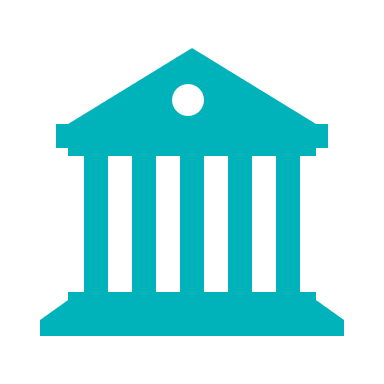 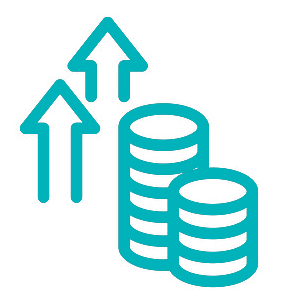 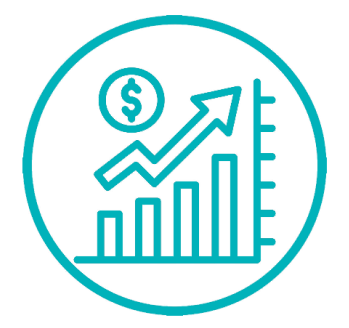 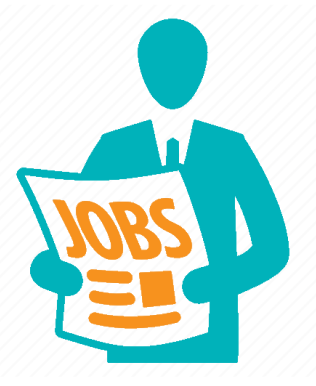 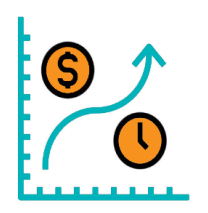 Source: Bloomberg, Meeder public funds as of 2/28/25
35
Texas by the numbers
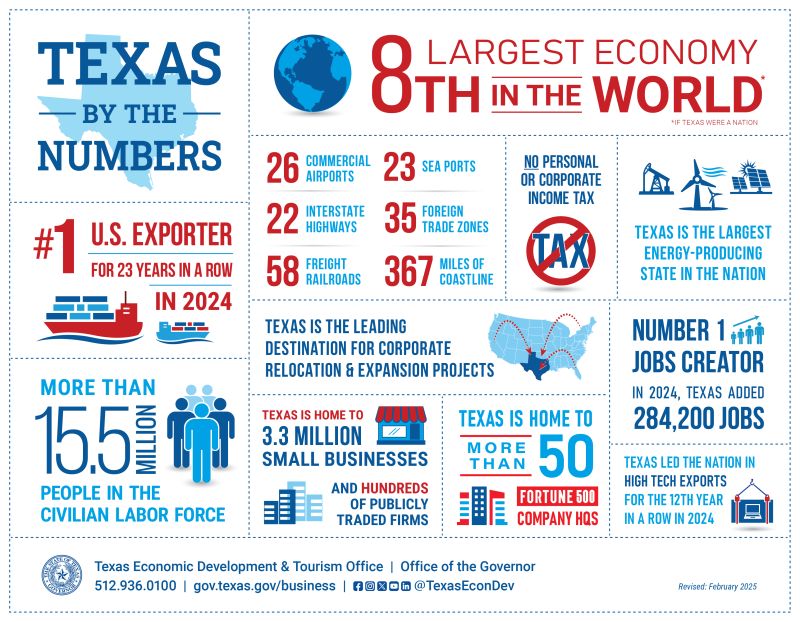 36
Source: Texas economic development & Tourism office as of February 2025
[Speaker Notes: Add this slide in]
Unemployment Rate by State
Unemployment Rates by State | Seasonally Adjusted, December 2025
(U.S. Rate = 4.1 percent)
Source: U.S. BUREAU OF LABOR STATISTICS
37
Growth Sectors in Texas 2024
Source: Federal reserve bank of DallasNote: Shown are the January through December 2024 single family housing permits per thousand residents. Per the census bureau
38
Texas Job Growth
Source: Federal reserve bank of DallasNote: Shown are the January through December 2024 single family housing permits per thousand residents. Per the census bureau
39
Texas Builds A Lot Of Houses!
Permits per thousand residents
Source: Federal reserve bank of DallasNote: Shown are the January through December 2024 single family housing permits per thousand residents. Per the census bureau
40
Cost of Living Index by State
Source: u.s. bureau of economic analysis march 2025
41
Texas Inflation Slips Below U.S. as National CPI Turns Up
Source: Federal reserve bank of DallasNote: Data are seasonally adjusted and monthly through November 2024 for Texas and December 2024 for the u.s. 6-month percent changes are annualized rates. Per bureau of labor statistics; adjusted by the federal reserve bank of Dallas
42
Egg-Flation!
Since January 2021
The overall Consumer Price Index is up approximately 22% 
Nominal wages are up 20%
However, the price increase of eggs has been a different story…up 238%!
Waffle House announced that it will add a 50-cent surcharge to all egg items sold because of soaring egg prices caused by the bird flu.
JAN 2025
The price of large Grade A eggs climbed to a record high of $4.95/dozen
Chart Source: Bloomberg, Bureau of Labor Statisticscopy source: nbc news
43
Key Takeaways
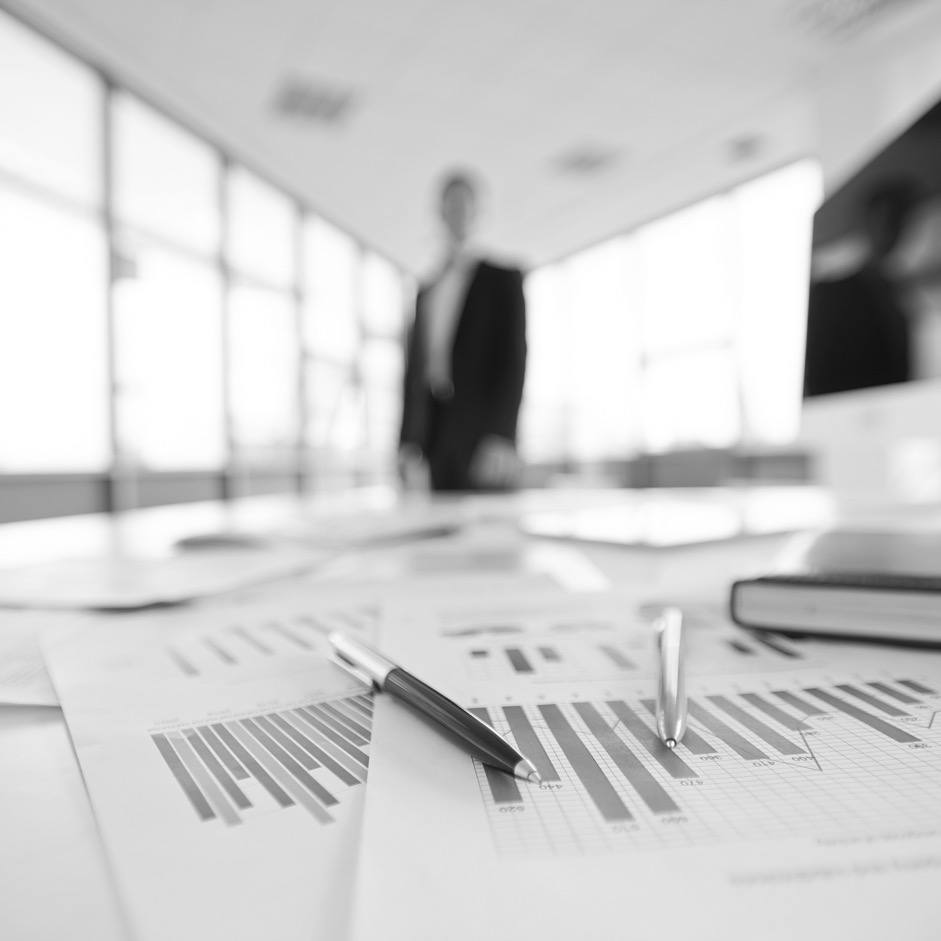 Have a plan!
Cash flows are key
Liquidity is costing you
Customize your strategy
The market will do what the market does…be prepared
44
FOR INFORMATIONAL PURPOSES ONLY. SEE IMPORTANT DISCLOSURES AT THE END OF THE PRESENTATION.
Disclosures
Past performance does not guarantee future results. 
Commentary offered for informational and educational purposes only. Opinions and forecasts regarding markets, securities, products, portfolios, or holdings are given as of the date provided and are subject to change at any time. 
No offer to sell, solicitation, or recommendation of any security or investment product is intended.
Certain information and data has been supplied by unaffiliated third parties as indicated. Although Meeder believes the information is reliable, it cannot warrant the accuracy, timeliness or suitability of the information or materials offered by third parties. 






Investment advisory services provided by Meeder Public Funds, Inc.
©️ 2025 Meeder Investment Management
XXXX-MPF-04/06/25_49442